KORELACIJA U PRIMJENI INVAZIVNE I NEINVAZIVNE MEHANIČKE VENTILACIJE
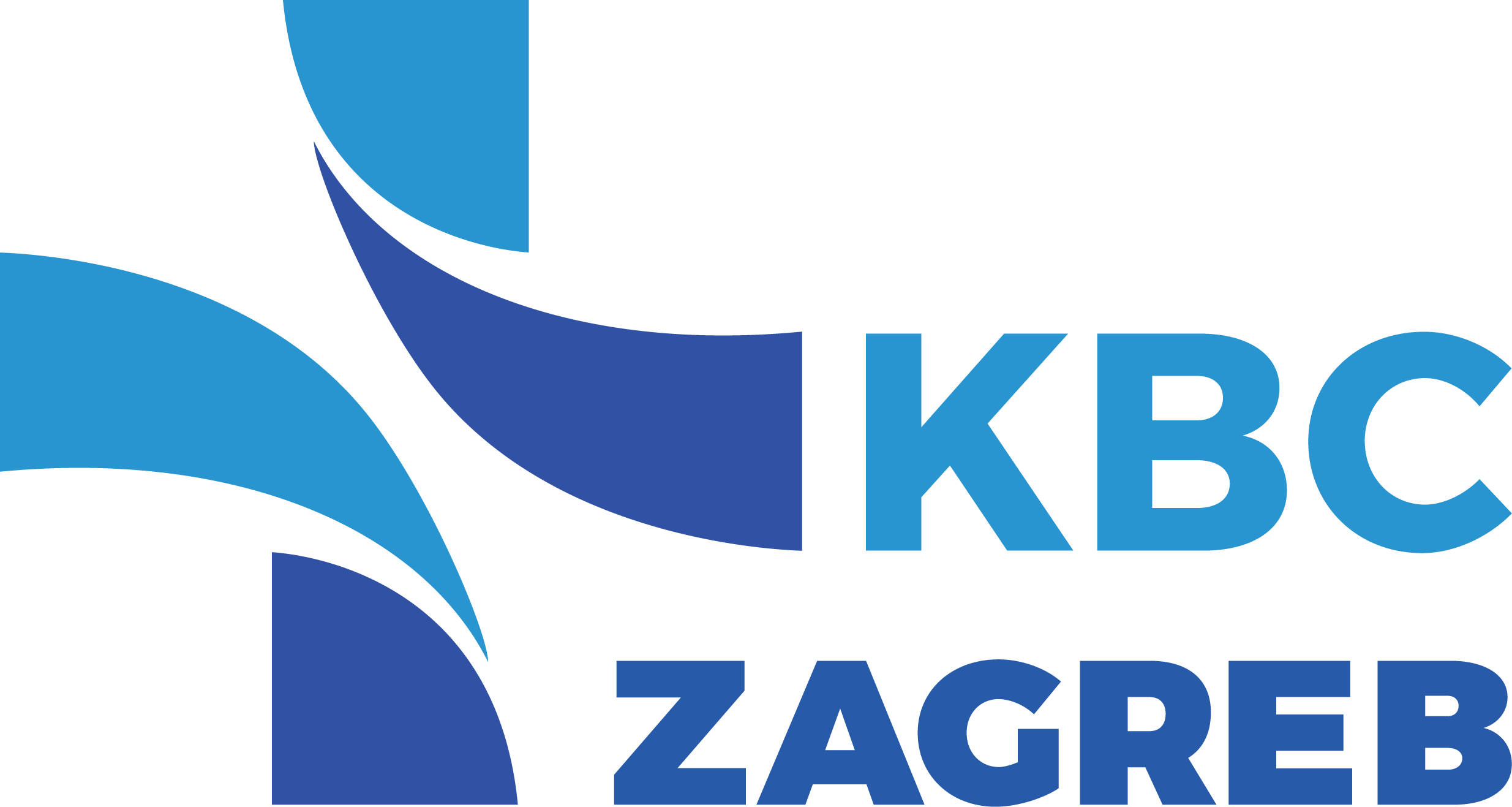 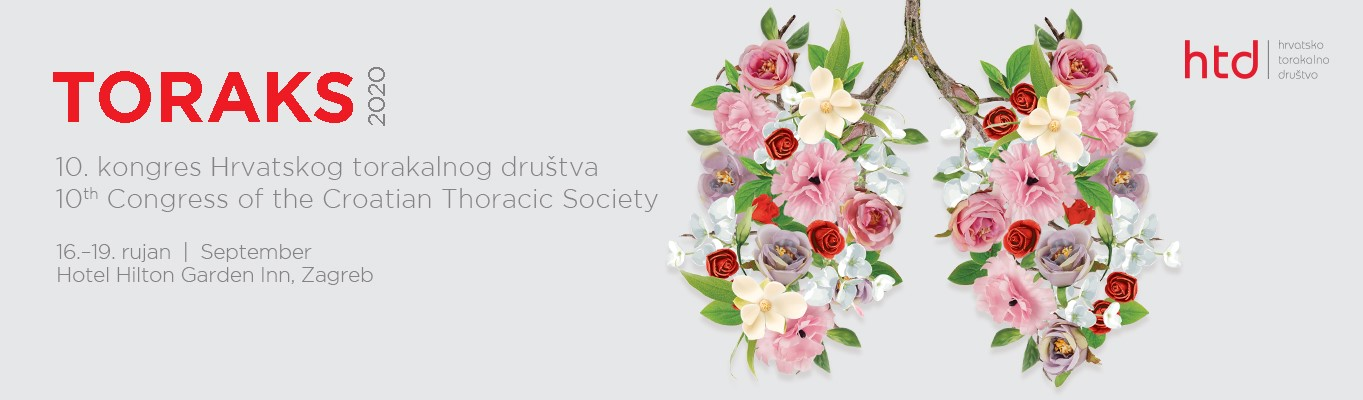 Azra Hodžić, Kornelija Erdelja, Ivana Barišić, Kristina Pauker, Milena Malić, Tihana Žgela,
 Tanja Zovko, Antonio Lopar
KBC Zagreb, Klinika za plućne bolesti „Jordanovac”, Odjel intenzivne i postintenzivne skrbi
TABLICA 1: Distribucija bolesnika na IMV i NIV tijekom
 godina, obzirom na ukupan broj bolesnika na odjelu intenzivne skrbi. (N=4468)
REZULTAT: Tijekom godina bilježimo porast pacijenata koji su mehanički ventilirani, ali isto tako bilježimo porast bolesnika koji su na NIV-u. 2012. od ukupno 89 ventiliranih pacijenata, 79% pacijenata koristilo je IMV, 13% NIV, a kombinaciju IMV i NIV 8%. U 2019. godini od ukupno 125 ventiliranih pacijenata, 39% je bilo na IMV, 36% na NIV, a kombinaciju IMV i NIV 25%.
UVOD: Smanjuje li se broj invazivno ventiliranih (IMV) bolesnika pravovremenom primjenom neinvazivne mehaničke ventilacije (NIV).
CILJ: Uvidjeti smanjuje li se broj bolesnika na invazivnoj mehaničkoj ventilaciji od kada je započeta primjena neinvazivne ventilacije.
ZAKLJUČAK:  Kroz sedam godina možemo zaključiti da primjenom neinvazivne ventilacije smanjuje se broj invazivno ventiliranih pacijenata . Intervencije sestre u radu s bolesnikom zasnivaju se na njezinim vještinama i profesionalnom radu. Medicinska sestra radi plan zdravstvene njege, radi u suradnji s liječnicima, bolesnikom, bolesnikovom obitelji i s ostalim članovima tima. Uspješnost terapije NIV-om raste s porastom iskustva cjelokupnog tima.
TABLICA 1.a. Distribucija ventiliranih bolesnika tijekom godina obzirom na vrste ventilacije. (N=839)
METODA: Na Klinici za plućne bolesti Jordanovac, KBC Zagreb u  pulmološkoj jedinici intenzivne skrbi putem strukturirane tablice, pratili smo bolesnike koji su primjenjivali neinvazivnu ventilaciju od 2012.-2019. godine. Parametri koje smo bilježili su dijagnoza pod kojom je bolesnik primljen, vrijeme provedeno na mehaničkoj ventilaciji, vrsta sučelja koje bolesnik upotrebljava, promjena sučelja i razlog promjene, raspon saturacije, stanje svijesti, te evaluacija.